ANTswers
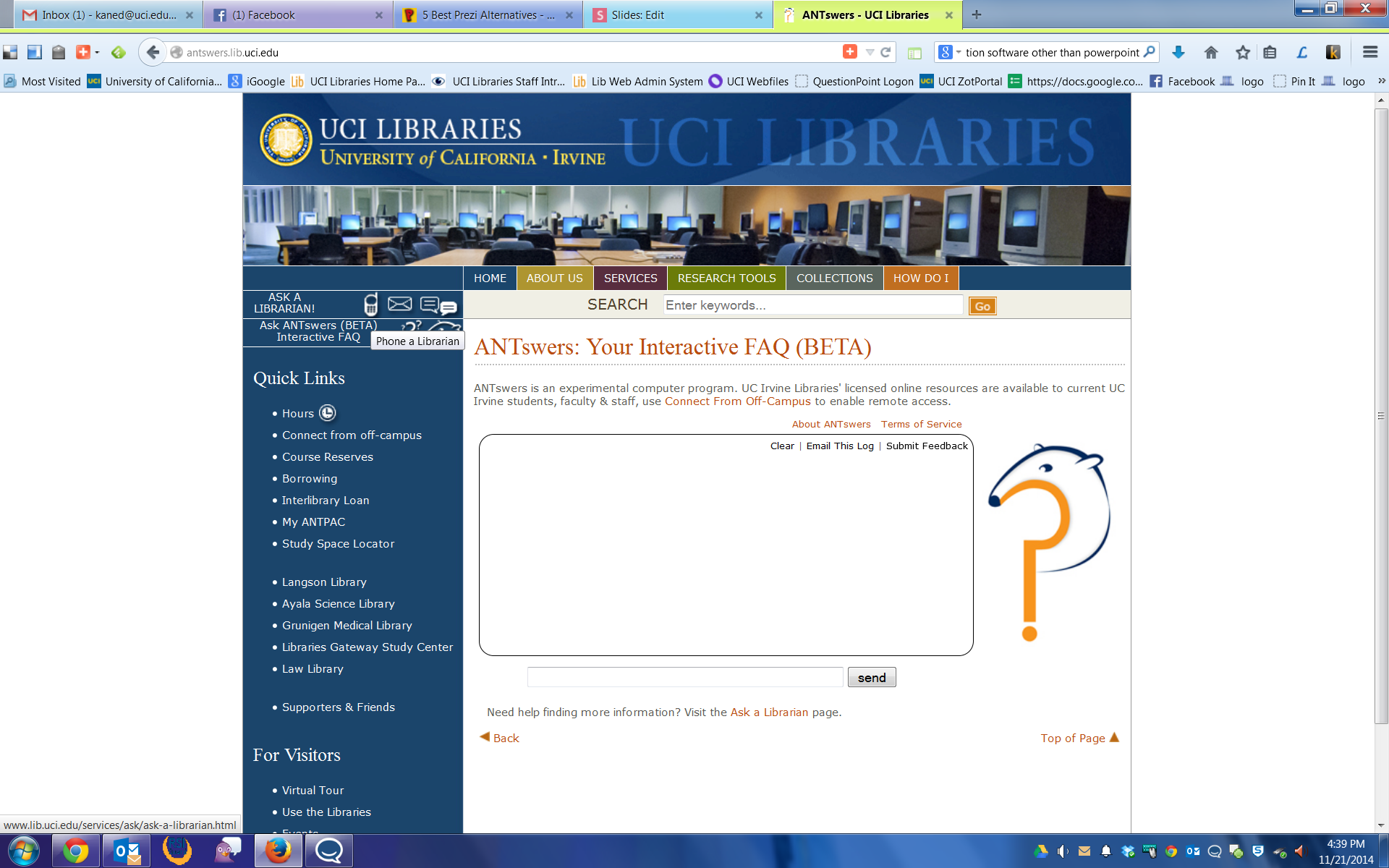 Your Interactive FAQ
Danielle Kane
Research Librarian for Emerging Technologies and Service Innovation
Hacking Reference: Engaging the "Whole Student“
CARLDIG-S Fall Program 12/5/2014
[Speaker Notes: Enhance (not replace) current reference services
Serve a large number of people at any one time of the day
Serve a wide range of library patrons
Triage patrons: Many reference questions are repetitive, such as “where is the stapler” and “how do I print.”  
Provide consistent answers 
Refer the library user to a librarian if the question is more complicated]
Project Phases
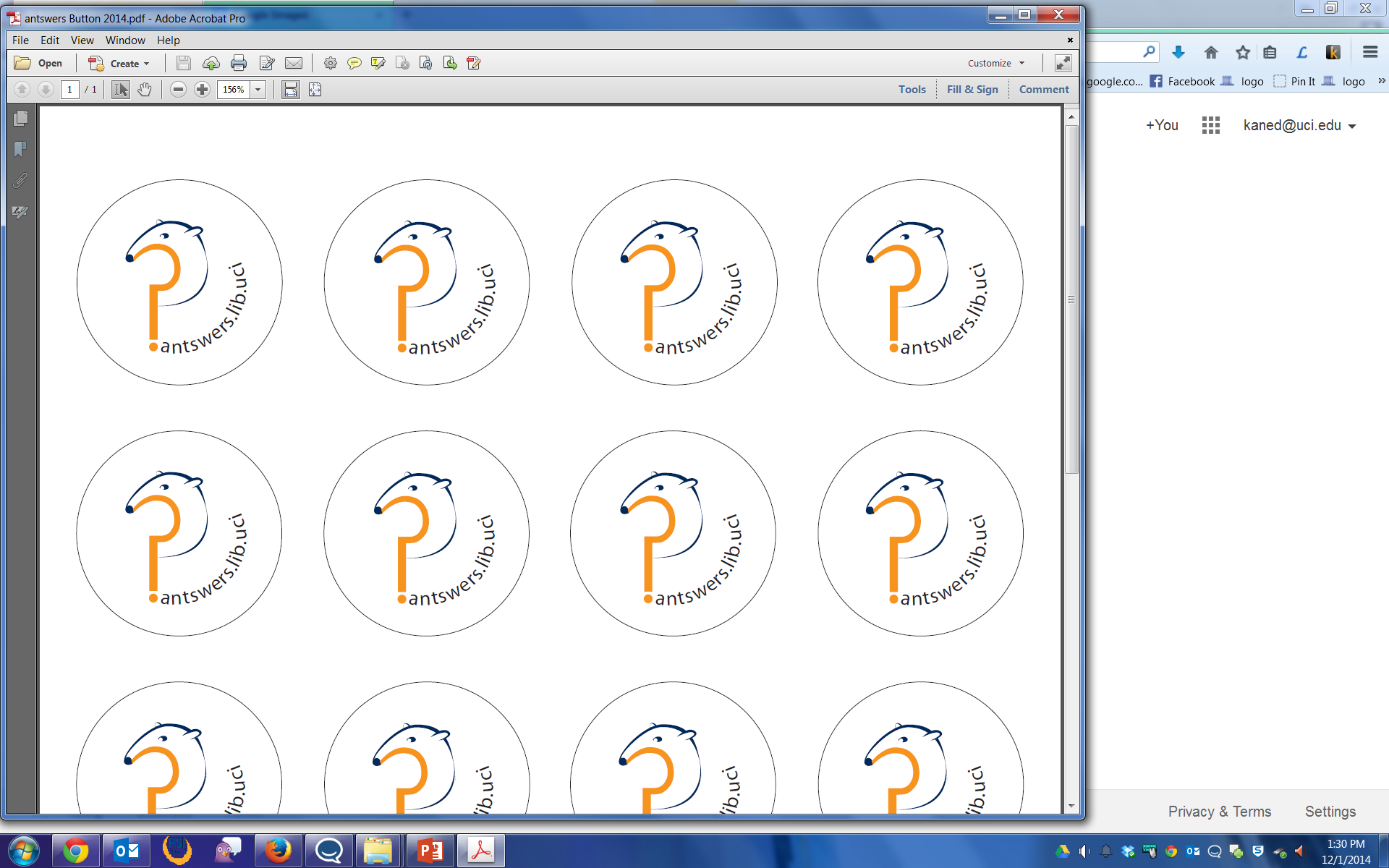 ANTswers by the Numbers
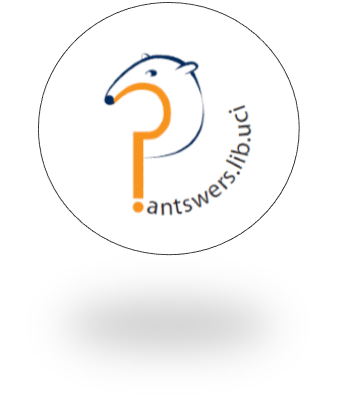 Total ANTswers AIML Files
Number of Questions Asked
[Speaker Notes: 84,618 categories  - 60 - 70 % of those files are general conversation]
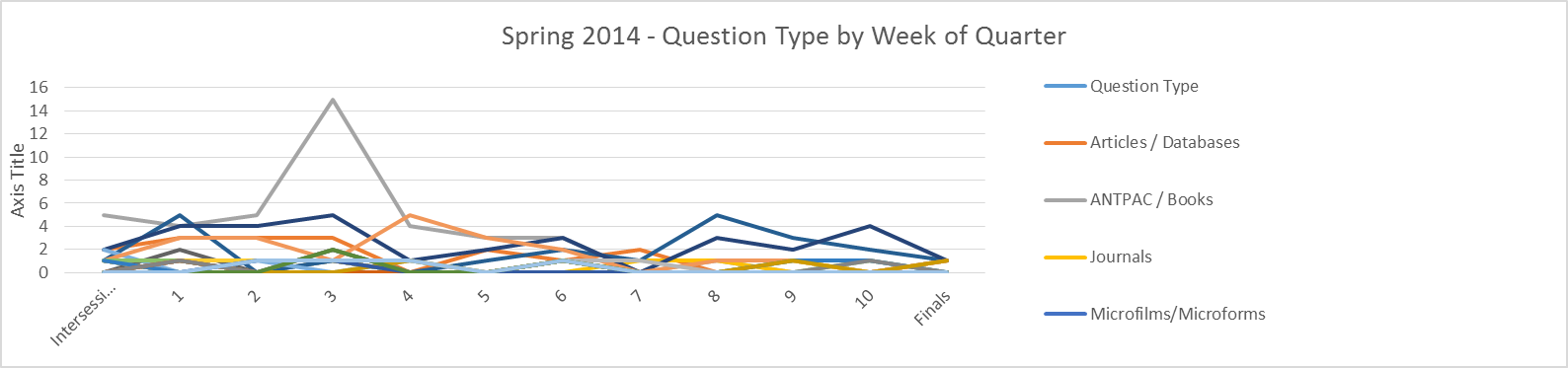 [Speaker Notes: Update charts before sending slides]
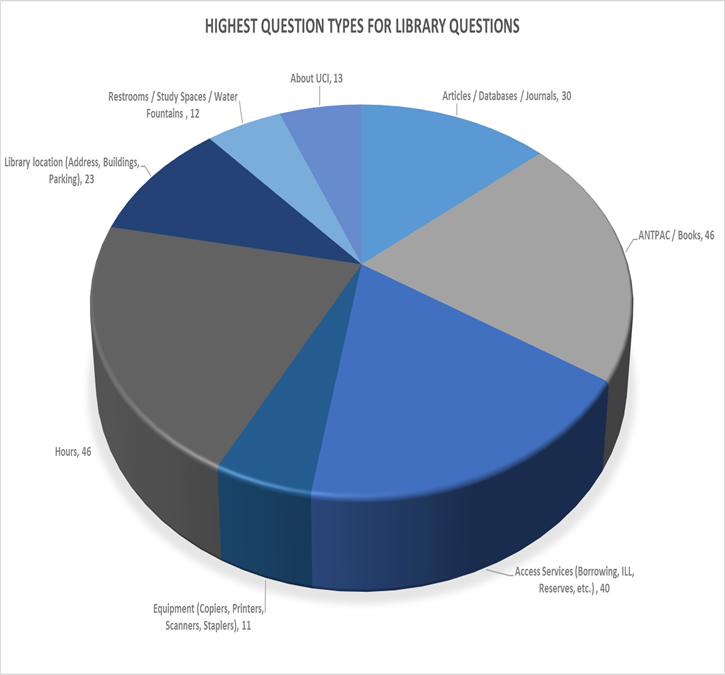 Do you want to build a chatbot?
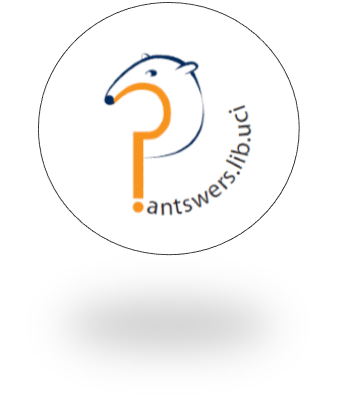 Download our files! https://escholarship.org/uc/uci_libs_antswers
Support Documentation : http://goo.gl/ronxRb
Updating ANTswers
AIML Cheat Sheet
Project Plan
Contact Danielle Kane: kaned@uci.edu
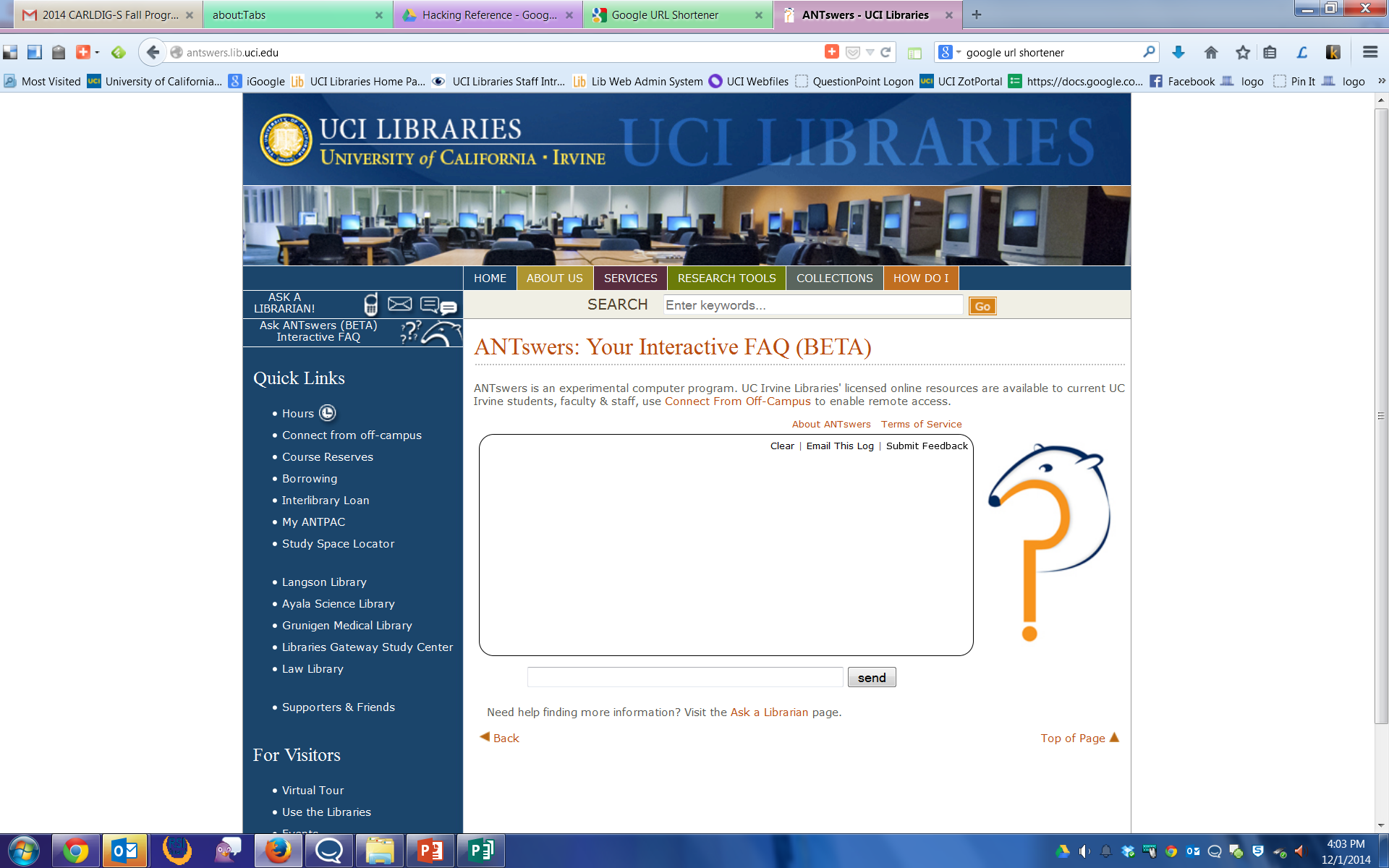 ANTswers Live
Antswers.lib.uci